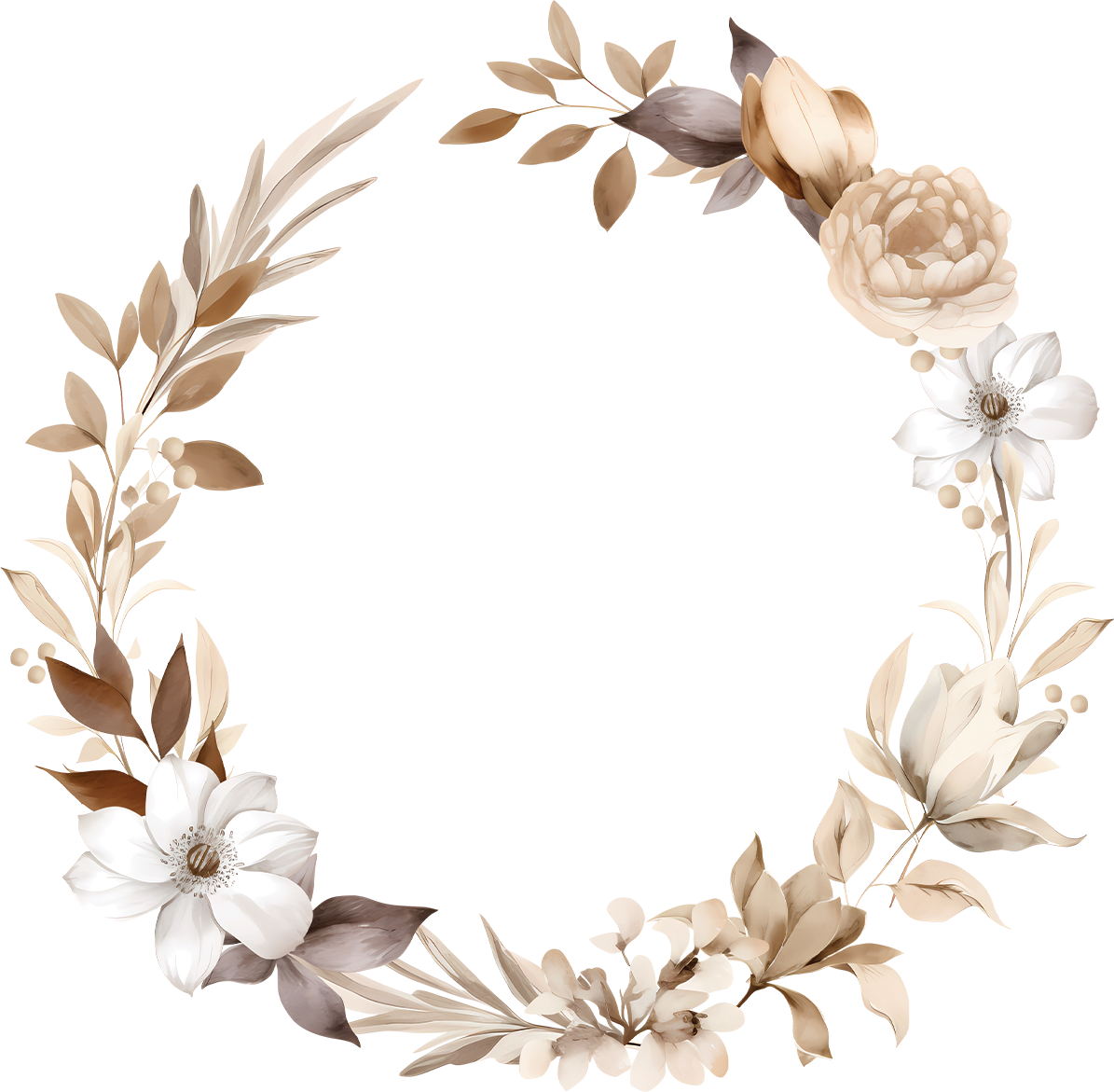 J
L
+
together with their families
J E S S I E  &  L A R R Y
invite you to join them at their wedding
28
A T  4 : 0 0  P M
N O V E M B E R
•
•
T H E  N E W  R E S I D E N C E  /  3 5  R O S E  S T R E E T ,  N Y
P L E A S E  R S V P
B Y  3 0 . 0 8